CS 152 Computer Architectureand Engineering Lecture 16: Graphics Processing Units (GPUs)
Dr. George Michelogiannakis
EECS, University of California at Berkeley
CRD, Lawrence Berkeley National Laboratory

http://inst.eecs.berkeley.edu/~cs152
Administrivia
PS5 is out

PS4 due on Wednesday

Lab 4

Quiz 4 on Monday April 11th
2
Vector Programming Model
Scalar Registers
Vector Registers
r15
v15
r0
v0
[0]
[1]
[2]
[VLRMAX-1]
Vector Length Register
VLR
v1
Vector Arithmetic Instructions
ADDV v3, v1, v2
v2
v3
+
+
+
+
+
+
[0]
[1]
[VLR-1]
Vector Load and Store Instructions
LV v1, r1, r2
Vector Register
v1
Memory
Base, r1
Stride, r2
3
Vector Stripmining
for (i=0; i<N; i++)
    C[i] = A[i]+B[i];
A
B
C
Remainder
64 elements
+
+
+
Problem: Vector registers have finite length
Solution: Break loops into pieces that fit in registers, “Stripmining”
4
Vector Conditional Execution
Problem: Want to vectorize loops with conditional code:
for (i=0; i<N; i++)
    if (A[i]>0) then
        A[i] = B[i];
    
Solution: Add vector mask (or flag) registers
vector version of predicate registers, 1 bit per element
…and maskable vector instructions
vector operation becomes bubble (“NOP”) at elements where mask bit is clear
Code example:
CVM             # Turn on all elements 
LV vA, rA       # Load entire A vector
SGTVS.D vA, F0  # Set bits in mask register where A>0
LV vA, rB	      # Load B vector into A under mask
SV vA, rA	      # Store A back to memory under mask
5
Simple Implementation
execute all N operations, turn off result writeback according to mask
Density-Time Implementation
scan mask vector and only execute elements with non-zero masks
M[7]=1
A[7]
B[7]
M[7]=1
M[6]=0
A[6]
B[6]
M[6]=0
A[7]
B[7]
M[5]=1
A[5]
B[5]
M[5]=1
M[4]=1
A[4]
B[4]
M[4]=1
C[5]
M[3]=0
A[3]
B[3]
M[3]=0
M[2]=0
C[4]
M[1]=1
M[2]=0
C[2]
M[0]=0
C[1]
M[1]=1
C[1]
Write data port
M[0]=0
C[0]
Write Enable
Write data port
Masked Vector Instructions
6
Vector Reductions
Problem: Loop-carried dependence on reduction variables
sum = 0;
for (i=0; i<N; i++)
    sum += A[i];  # Loop-carried dependence on sum
Solution: Re-associate operations if possible, use binary tree to perform reduction
# Rearrange as:
sum[0:VL-1] = 0                 # Vector of VL partial sums
for(i=0; i<N; i+=VL)            # Stripmine VL-sized chunks
    sum[0:VL-1] += A[i:i+VL-1]; # Vector sum
# Now have VL partial sums in one vector register
do {
    VL = VL/2;                    # Halve vector length
    sum[0:VL-1] += sum[VL:2*VL-1] # Halve no. of partials
} while (VL>1)
7
Vector Scatter/Gather
Want to vectorize loops with indirect accesses:
for (i=0; i<N; i++)
    A[i] = B[i] + C[D[i]]
Indexed load instruction (Gather)
LV vD, rD       # Load indices in D vector
LVI vC, rC, vD  # Load indirect from rC base
LV vB, rB       # Load B vector
ADDV.D vA,vB,vC # Do add
SV vA, rA       # Store result
8
Vector Scatter/Gather
Histogram example:
for (i=0; i<N; i++)
    A[B[i]]++;

Is following a correct translation?
LV vB, rB       # Load indices in B vector
LVI vA, rA, vB  # Gather initial A values
ADDV vA, vA, 1  # Increment
SVI vA, rA      # Scatter incremented values
9
A Modern Vector Super: NEC SX-9 (2008)
65nm CMOS technology
Vector unit (3.2 GHz)
8 foreground VRegs + 64 background VRegs (256x64-bit elements/VReg)
64-bit functional units: 2 multiply, 2 add, 1 divide/sqrt, 1 logical, 1 mask unit
8 lanes (32+ FLOPS/cycle, 100+ GFLOPS peak per CPU)
1 load or store unit (8 x 8-byte accesses/cycle) 
Scalar unit (1.6 GHz)
4-way superscalar with out-of-order and speculative execution
64KB I-cache and 64KB data cache
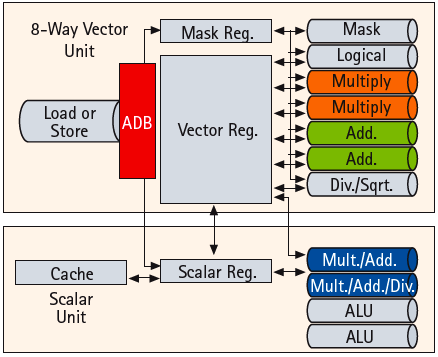 Memory system provides 256GB/s DRAM bandwidth per CPU
Up to 16 CPUs and up to 1TB DRAM form shared-memory node
total of 4TB/s bandwidth to shared DRAM memory
Up to 512 nodes connected via 128GB/s network links (message passing between nodes)
10
[Speaker Notes: Picture from NEC article “A hardware overview of SX-6 and SX-7 supercomputer”]
32b
32b
16b
16b
16b
16b
16b
16b
16b
16b
16b
16b
16b
16b
16b
16b
16b
16b
8b
8b
8b
8b
8b
8b
8b
8b
+
+
+
+
Multimedia Extensions (aka SIMD extensions)
64b
Very short vectors added to existing ISAs for microprocessors
Use existing 64-bit registers split into 2x32b or 4x16b or 8x8b
Lincoln Labs TX-2 from 1957 had 36b datapath split into 2x18b or 4x9b
Newer designs have wider registers
128b for PowerPC Altivec, Intel SSE2/3/4
256b for Intel AVX 
Single instruction operates on all elements within register
4x16b adds
11
Multimedia Extensions versus Vectors
Limited instruction set:
no vector length control
no strided load/store or scatter/gather
unit-stride loads must be aligned to 64/128-bit boundary
Limited vector register length:
requires superscalar dispatch to keep multiply/add/load units busy
loop unrolling to hide latencies increases register pressure
Trend towards fuller vector support in microprocessors
Better support for misaligned memory accesses
Support of double-precision (64-bit floating-point)
New Intel AVX spec (announced April 2008), 256b vector registers (expandable up to 1024b)
12
Degree of Vectorization
MIPS processor with vector coprocessor
Compilers are good at finding data-level parallelism
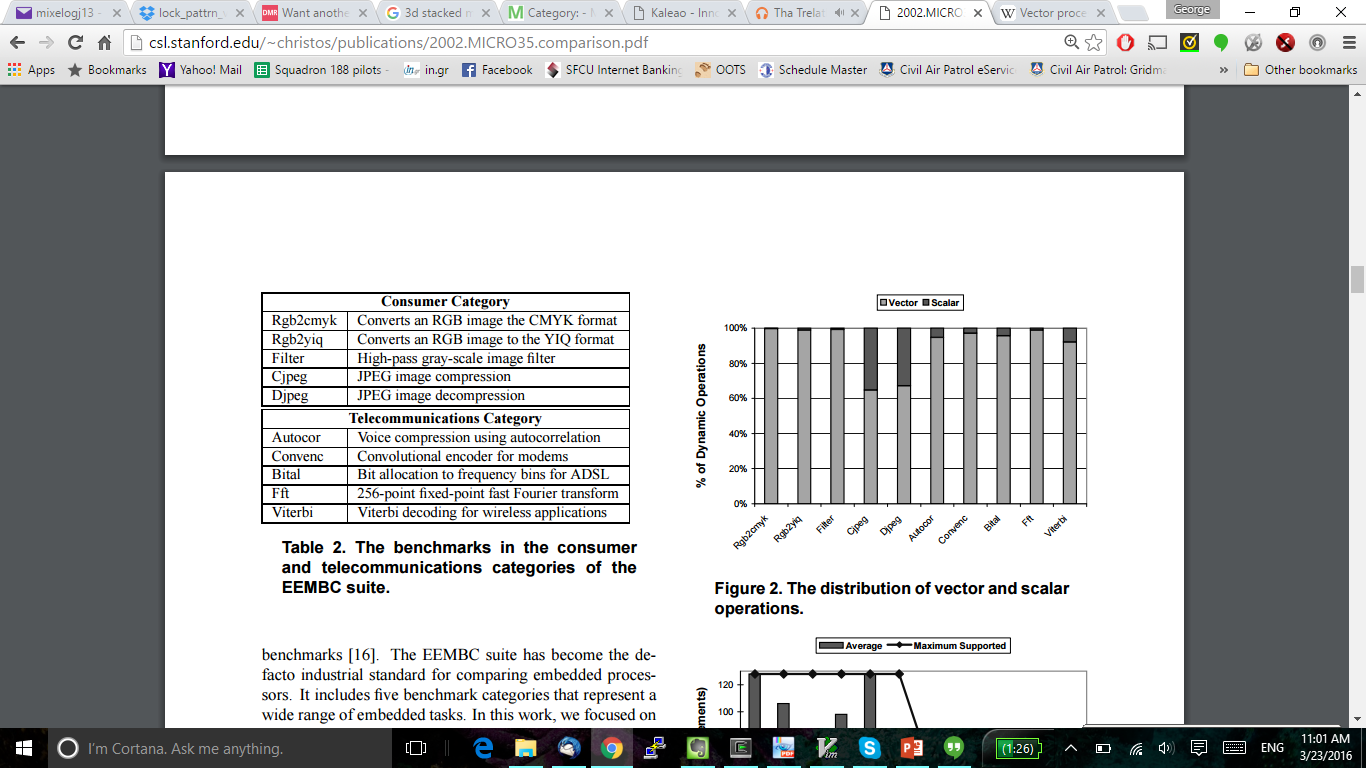 13
Average Vector Length
Maximum depends on if becnhmarks use 16 bit or 32 bit operations
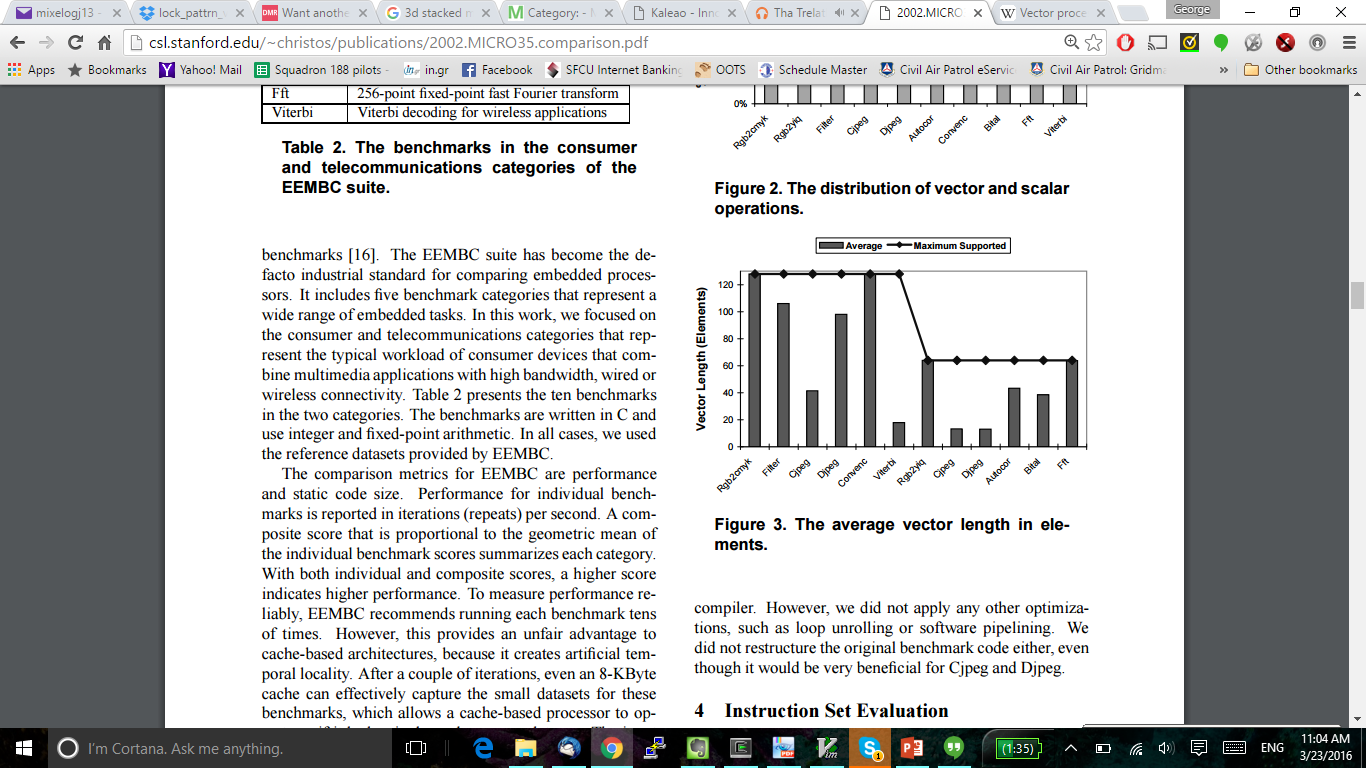 14
Types of Parallelism
Instruction-Level Parallelism (ILP)
Execute independent instructions from one instruction stream in parallel (pipelining, superscalar, VLIW)
Thread-Level Parallelism (TLP)
Execute independent instruction streams in parallel (multithreading, multiple cores)
Data-Level Parallelism (DLP)
Execute multiple operations of the same type in parallel (vector/SIMD execution)

Which is easiest to program?
Which is most flexible form of parallelism?
i.e., can be used in more situations
Which is most efficient?
i.e., greatest tasks/second/area, lowest energy/task
15
Resurgence of DLP
Convergence of application demands and technology constraints drives architecture choice
New applications, such as graphics, machine vision, speech recognition, machine learning, etc. all require large numerical computations that are often trivially data parallel




SIMD-based architectures (vector-SIMD, subword-SIMD, SIMT/GPUs) are most efficient way to execute these algorithms
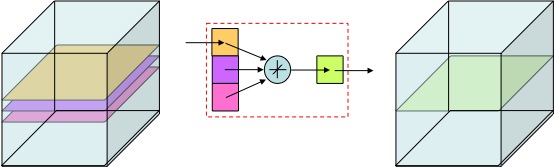 16
DLP important for conventional CPUs too
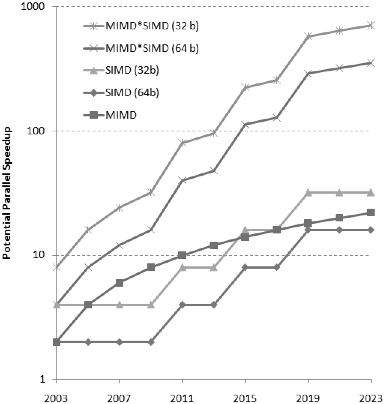 Prediction for x86 processors, from Hennessy & Patterson, 5th edition
Note: Educated guess, not Intel product plans!
TLP: 2+ cores / 2 years
DLP: 2x width / 4 years

DLP will account for more mainstream parallelism growth than TLP in next decade.
SIMD –single-instruction multiple-data (DLP)
MIMD- multiple-instruction multiple-data (TLP)
17
Graphics Processing Units (GPUs)
Original GPUs were dedicated fixed-function devices for generating 3D graphics (mid-late 1990s) including high-performance floating-point units
Provide workstation-like graphics for PCs
User could configure graphics pipeline, but not really program it
Over time, more programmability added (2001-2005)
E.g., New language Cg for writing small programs run on each vertex or each pixel, also Windows DirectX variants
Massively parallel (millions of vertices or pixels per frame) but very constrained programming model
Some users noticed they could do general-purpose computation by mapping input and output data to images, and computation to vertex and pixel shading computations
Incredibly difficult programming model as had to use graphics pipeline model for general computation
18
General-Purpose GPUs (GP-GPUs)
In 2006, Nvidia introduced GeForce 8800 GPU supporting a new programming language: CUDA 
“Compute Unified Device Architecture”
Subsequently, broader industry pushing for OpenCL, a vendor-neutral version of same ideas.
Idea: Take advantage of GPU computational performance and memory bandwidth to accelerate some kernels for general-purpose computing
Attached processor model:  Host CPU issues data-parallel kernels to GP-GPU for execution
This lecture has a simplified version of Nvidia CUDA-style model and only considers GPU execution for computational kernels, not graphics
Would probably need another course to describe graphics processing
19
Simplified CUDA Programming Model
Computation performed by a very large number of independent small scalar threads (CUDA threads or microthreads) grouped into thread blocks.
// C version of DAXPY loop.
void daxpy(int n, double a, double*x, double*y)
{	for (int i=0; i<n; i++)
		y[i] = a*x[i] + y[i]; }

// CUDA version.
__host__  // Piece run on host processor.
int nblocks = (n+255)/256; // 256 CUDA threads/block
daxpy<<<nblocks,256>>>(n,2.0,x,y);

__device__  // Piece run on GP-GPU.
void daxpy(int n, double a, double*x, double*y)
{	int i = blockIdx.x*blockDim.x + threadId.x;
	if (i<n) y[i]=a*x[i]+y[i]; }
20
Programmer’s View of Execution
blockIdx 0
blockIdx 1
blockIdx
(n+255/256)
blockDim = 256 (programmer can choose)
threadId 0
threadId 0
threadId 0
threadId 1
threadId 1
threadId 1
Create enough blocks to cover input vector
(Nvidia calls this ensemble of blocks a Grid, can be 2-dimensional)
threadId 255
threadId 255
threadId 255
Conditional (i<n) turns off unused threads in last block
21
Hardware Execution Model
GPU
CPU
CPU Memory
GPU Memory
Core 0
Core 1
Core 15
Lane 0
Lane 0
Lane 0
GPU is built from multiple parallel cores, each core contains a multithreaded SIMD processor with multiple lanes but with no scalar processor
CPU sends whole “grid” over to GPU, which distributes thread blocks among cores (each thread block executes on one core)
Programmer unaware of number of cores
Lane 1
Lane 1
Lane 1
Lane 15
Lane 15
Lane 15
22
“Single Instruction, Multiple Thread”
GPUs use a SIMT model (SIMD with multithreading)
Individual scalar instruction streams for each CUDA thread are grouped together for SIMD execution (each thread executes the same instruction each cycle) on hardware (Nvidia groups 32 CUDA threads into a warp). Threads are independent from each other
µT0
µT1
µT2
µT3
µT4
µT5
µT6
µT7
ld x
Scalar instruction stream
mul a
ld y
add
st y
SIMD execution across warp
23
Implications of SIMT Model
All “vector” loads and stores are scatter-gather, as individual µthreads perform scalar loads and stores
GPU adds hardware to dynamically coalesce individual µthread loads and stores to mimic vector loads and stores

Every µthread has to perform stripmining calculations redundantly (“am I active?”) as there is no scalar processor equivalent
24
Conditionals in SIMT model
Simple if-then-else are compiled into predicated execution, equivalent to vector masking
More complex control flow compiled into branches
How to execute a vector of branches?
µT0
µT1
µT2
µT3
µT4
µT5
µT6
µT7
tid=threadid
Scalar instruction stream
If (tid >= n) skip
Call func1
add
st y
skip:
SIMD execution across warp
25
Branch divergence
Hardware tracks which µthreads take or don’t take branch
If all go the same way, then keep going in SIMD fashion
If not, create mask vector indicating taken/not-taken
Keep executing not-taken path under mask, push taken branch PC+mask onto a hardware stack and execute later
When can execution of µthreads in warp reconverge?
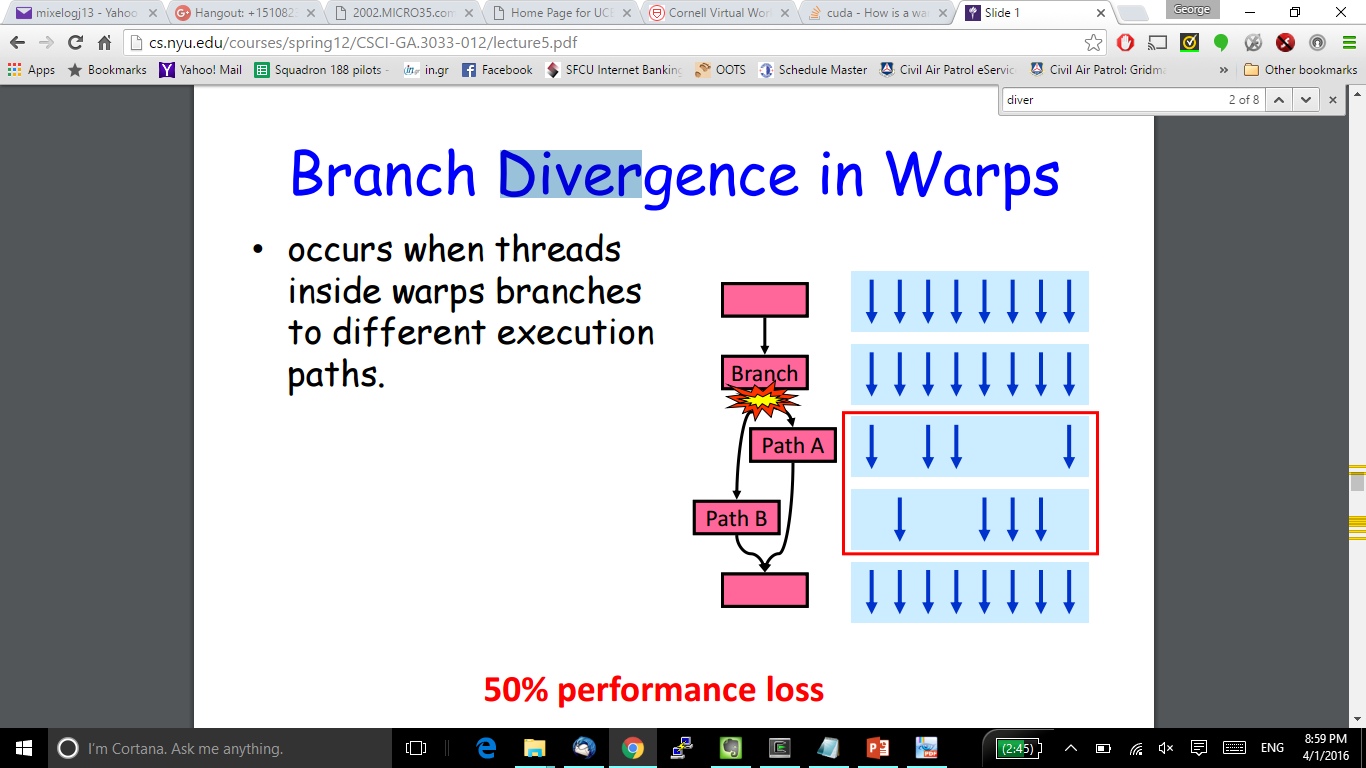 26
Warps are multithreaded on core
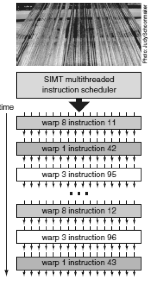 One warp of 32 µthreads is a single thread in the hardware
Multiple warp threads are interleaved in execution on a single core to hide latencies (memory and functional unit)
A single thread block can contain multiple warps (up to 512 µT max in CUDA), all mapped to single core
Can have multiple blocks executing on one core
[Nvidia, 2010]
27
GPU Memory Hierarchy
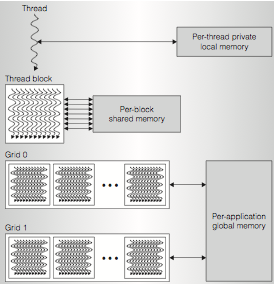 [ Nvidia, 2010]
28
SIMT
Illusion of many independent threads
Threads inside a warp execute in a SIMD fashion
But for efficiency, programmer must try and keep µthreads aligned in a SIMD fashion
Try and do unit-stride loads and store so memory coalescing kicks in
Avoid branch divergence so most instruction slots execute useful work and are not masked off
29
Nvidia Fermi GF100 GPU
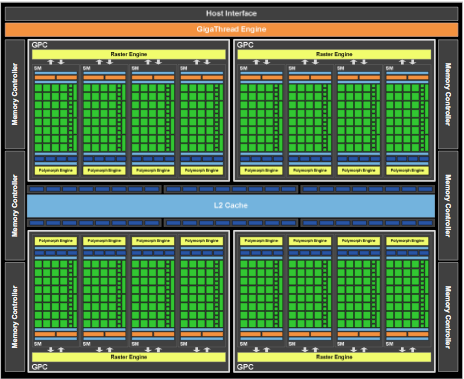 [Nvidia, 2010]
30
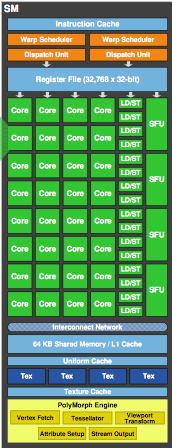 Fermi “Streaming Multiprocessor” Core
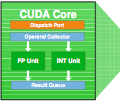 31
Fermi Dual-Issue Warp Scheduler
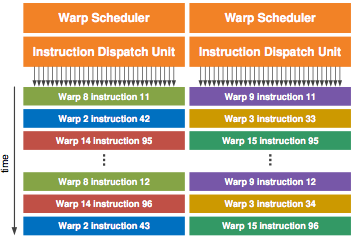 32
Apple A5X Processor for iPad v3 (2012)
12.90mm x 12.79mm
 45nm technology
[Source: Chipworks, 2012]
33
Historical Retrospective, Cray-2 (1985)
243MHz ECL logic
2GB DRAM main memory (128 banks of 16MB each)
Bank busy time 57 clocks!
Local memory of 128KB/core
1 foreground + 4 background vector processors
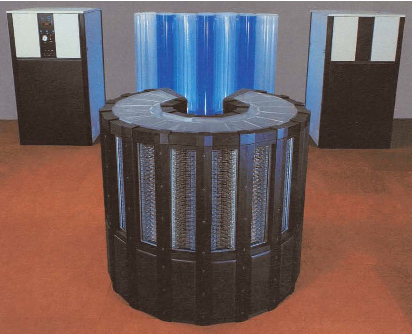 Foreground CPU
Core 0
Core 0
Core 0
Core 0
Lane
Lane
Lane
Lane
Local Memory
Local Memory
Local Memory
Local Memory
Shared Memory
34
GPU Versus CPU
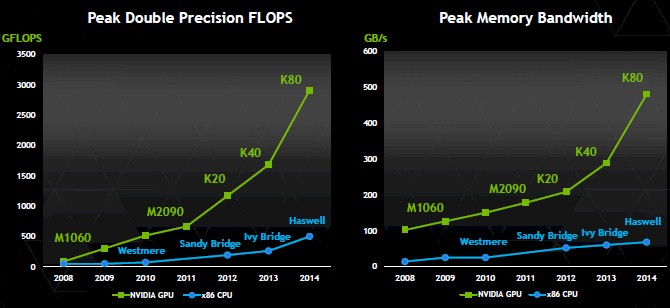 35
Why?
Need to understand the difference
Latency intolerance versus latency tolerance
Task parallelism versus data parallelism
Multithreaded cores versus SIMT cores
10s of threads versus thousands of threads

CPUs: low latency, low throughput
GPUs: high latency, high throughput
GPUs are designed for tasks that tolerate latency
36
What About Caches?
GPUs can have more ALUs in the same area and therefore run more threads of computation
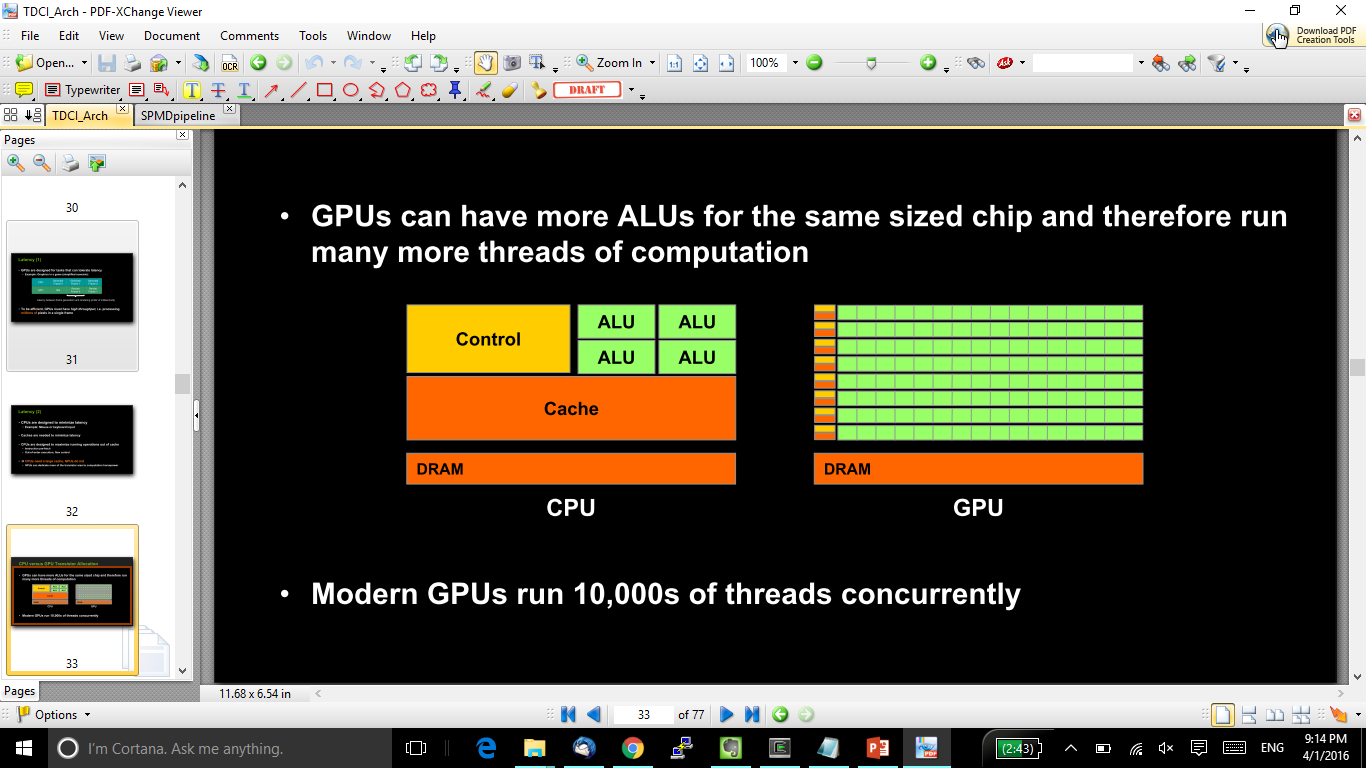 37
GPU Future
High-end desktops have separate GPU chip, but trend towards integrating GPU on same die as CPU (already in laptops, tablets and smartphones)
Advantage is shared memory with CPU, no need to transfer data
Disadvantage is reduced memory bandwidth compared to dedicated smaller-capacity specialized memory system
Graphics DRAM (GDDR) versus regular DRAM (DDR3)
Will GP-GPU survive? Or will improvements in CPU DLP make GP-GPU redundant?
On same die, CPU and GPU should have same memory bandwidth
GPU might have more FLOPS as needed for graphics anyway
38
Acknowledgements
These slides contain material developed and copyright by:
Krste Asanovic (UCB)
Mohamed Zahran (NYU)

“An introduction to modern GPU architecture”. Ashu Rege. NVIDIA.
39